Figure 5. Representation of stimulus identity discrimination in single neurons. The top row shows the percentage of ...
Cereb Cortex, Volume 26, Issue 7, July 2016, Pages 3183–3195, https://doi.org/10.1093/cercor/bhv153
The content of this slide may be subject to copyright: please see the slide notes for details.
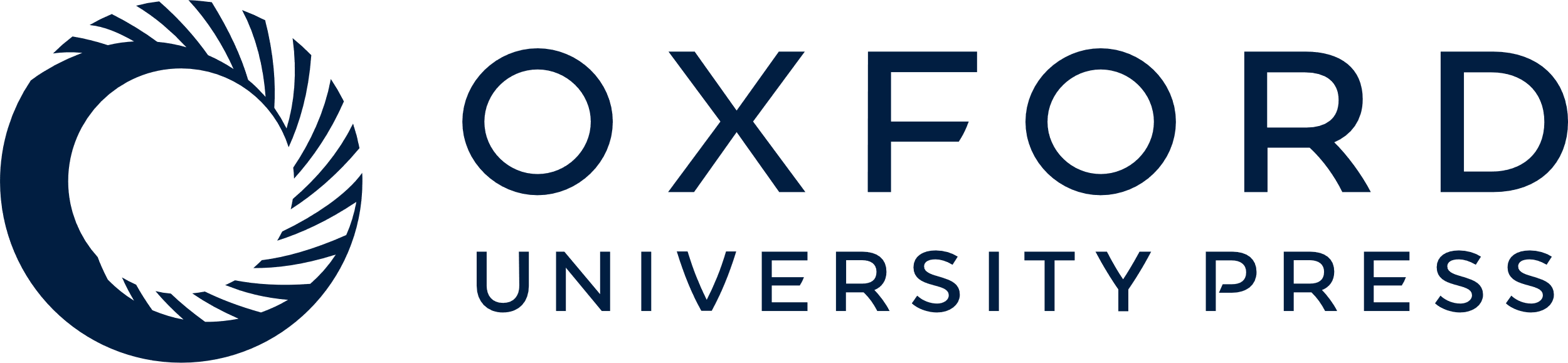 [Speaker Notes: Figure 5. Representation of stimulus identity discrimination in single neurons. The top row shows the percentage of neurons that showed a significant difference (P < 0.01, ANOVA) at discrete times around the end of the saccade (25-ms bins stepped by 5 ms). The red traces indicate the percentage of neurons in which there was a significant difference in response to a target and distractor in the CRF; the blue traces indicate the percentage of neurons in which there was a significant difference in response to a target and distractor in the FRF, and the green traces show the percentage of neurons that had a significant interaction. The gray bars show the 20-ms window in which the activity is switching from the presaccadic to postsaccadic representation. The bottom row shows the times (25-ms bins, stepped by 10 ms) for each cell: Red bins indicate times in which there was a significant difference in response to a target and distractor in the CRF, blue bins indicate times in which there was a significant difference in response to a target and distractor in the FRF, and yellow bins indicate time in which there was a significant difference in response in both the CRF and FRF. The arrows indicate the cell illustrated in Figure 3. Data were taken from saccades in which there was a stimulus in both the CRF and FRF (A,D), from saccades in which there was no stimulus in the FRF (B,E), and from all saccades (C,F). Vertical dashed lines indicate the end of the saccade.


Unless provided in the caption above, the following copyright applies to the content of this slide: © The Author 2015. Published by Oxford University Press. All rights reserved. For Permissions, please e-mail: journals.permissions@oup.com]